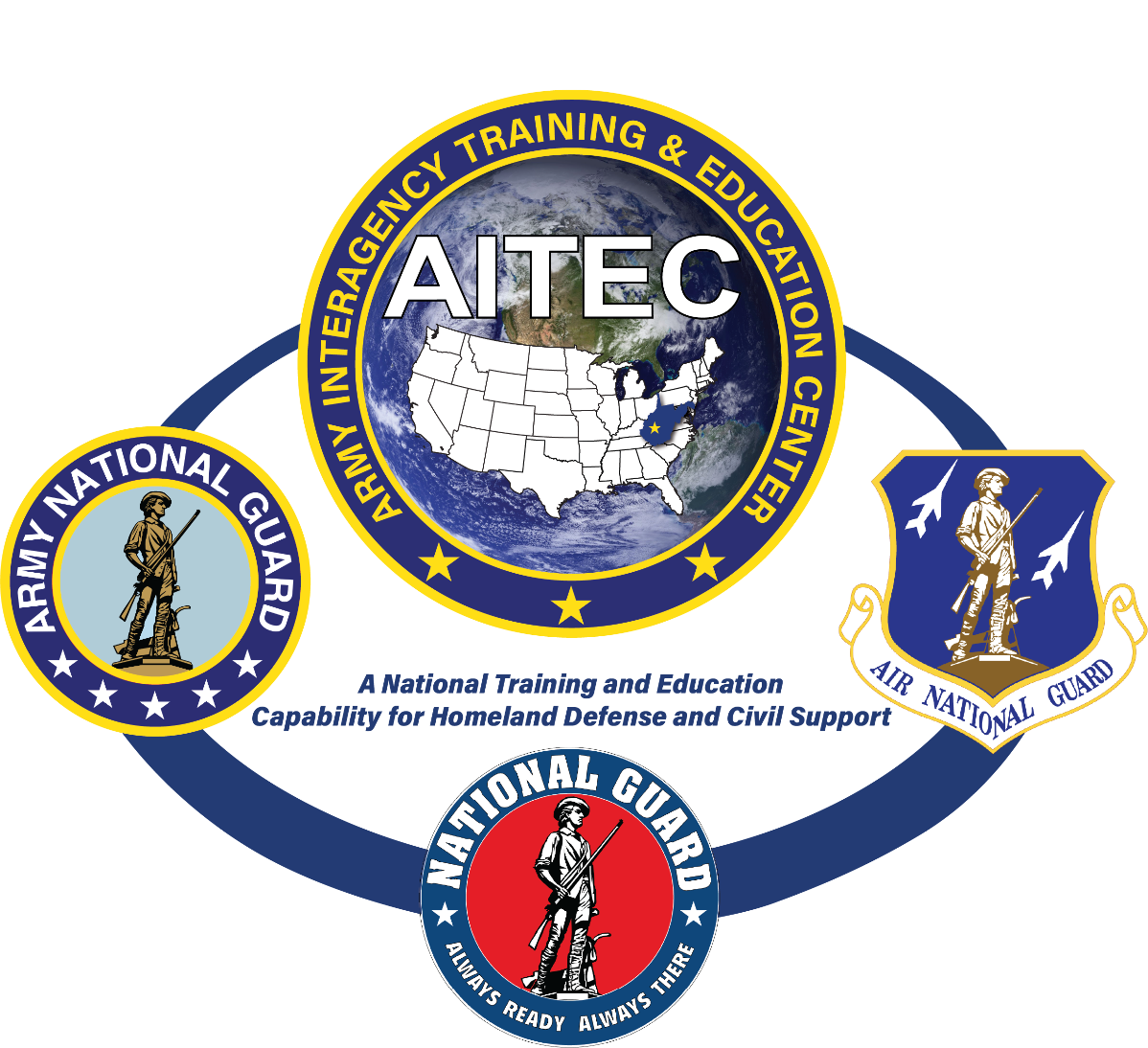 1
General Information
2
If Sick
Call your doctor:  If you think you have been exposed to COVID-19 and develop a fever and symptoms, such as cough or difficulty breathing, call your healthcare provider for medical advice.
Stay home: People who are mildly ill with COVID-19 are able to recover at home. Do not leave, except to get medical care. Do not visit public areas.
Stay in touch with your doctor. Call before you get medical care. Be sure to get care if you feel worse or you think it is an emergency.
Avoid public transportation: Avoid using public transportation, ride-sharing, or taxis. 
Stay away from others: As much as possible, you should stay in a specific “sick room” and away from other people in your home. Use a separate bathroom, if available. Separate yourself from other people in your home, this is known as home isolation.
3
If Sick
Limit contact with pets & animals: You should restrict contact with pets and other animals, just like you would around other people.
Although there have not been reports of pets or other animals becoming sick with COVID-19, it is still recommended that people with the virus limit contact with animals until more information is known.
When possible, have another member of your household care for your animals while you are sick with COVID-19. If you must care for your pet or be around animals while you are sick, wash your hands before and after you interact with them.
4
If Sick
If you are sick: You should wear a facemask when you are around other people (e.g., sharing a room or vehicle) and before you enter a healthcare provider’s office. If you are not able to wear a facemask (for example, because it causes trouble breathing), then you should do your best to cover your coughs and sneezes, and people who are caring for you should wear a facemask if they enter your room. 
If you are not symptomatic: You do not need to wear a facemask unless you are caring for someone who is sick (and they are not able to wear a facemask). Facemasks may be in short supply and they should be saved for caregivers.
5
If Sick
Clean AND disinfect frequently touched surfaces daily. This includes tables, doorknobs, light switches, countertops, handles, desks, phones, keyboards, toilets, faucets, and sinks.
If surfaces are dirty, clean them: Use detergent or soap and water prior to disinfection.
6
Preventative Actions/ Controls
There is currently no vaccine to prevent coronavirus disease 2019 (COVID-19).
The best way to prevent illness is to avoid being exposed to this virus.
The virus is thought to spread mainly from person-to-person.
Between people who are in close contact with one another (within about 6 feet).
Through respiratory droplets produced when an infected person coughs or sneezes.
These droplets can land in the mouths or noses of people who are nearby or possibly be inhaled into the lungs.
7
Preventative Actions/ Controls
Wash your hands often with soap and water for at least 20 seconds especially after you have been in a public place, or after blowing your nose, coughing, or sneezing.
If soap and water are not readily available, use a hand sanitizer that contains at least 60% alcohol. Cover all surfaces of your hands and rub them together until they feel dry.
Avoid touching your eyes, nose, and mouth with unwashed hands.
8
Preventative Actions/ Controls
Avoid close contact with people who are sick.
Put distance between yourself and other people if COVID-19 is spreading in your community. This is especially important for people who are at higher risk of getting very sick.
9
Communications
Who to call for general information.
   - Coronavirus Hotline for WV 1-800-887-4304

Who to call if sick.
   -Contact your personal Family Physician.
   - If you do not have a Family Physician contact local Urgent Care.
   
     Do not show up in person unless directed to do so
10
QUESTIONS
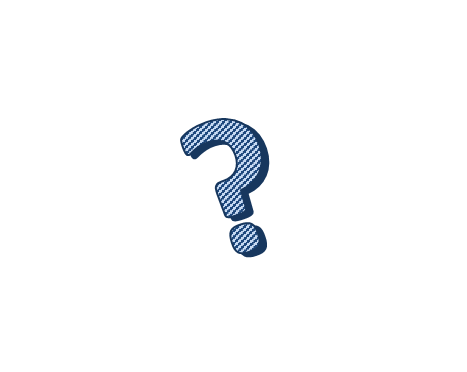 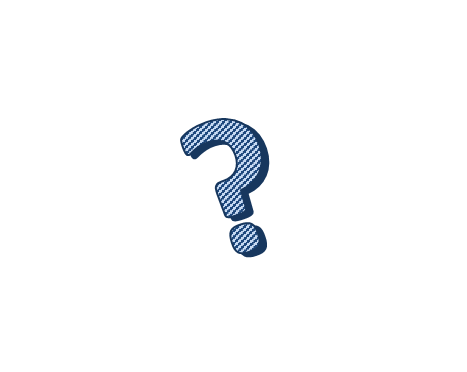 ?
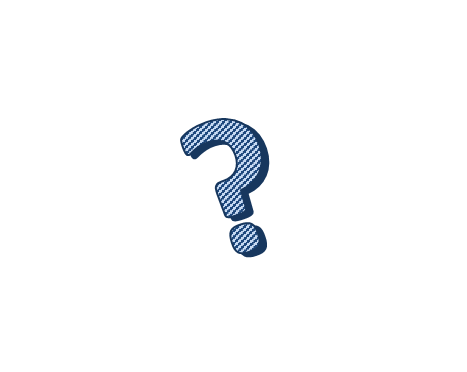 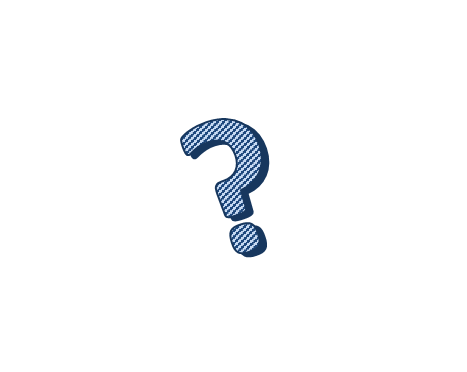 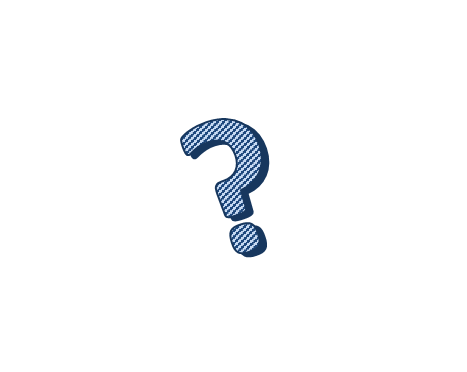 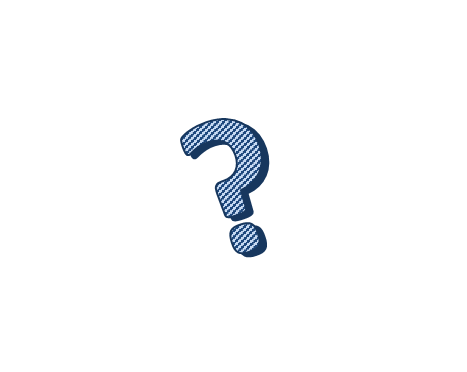 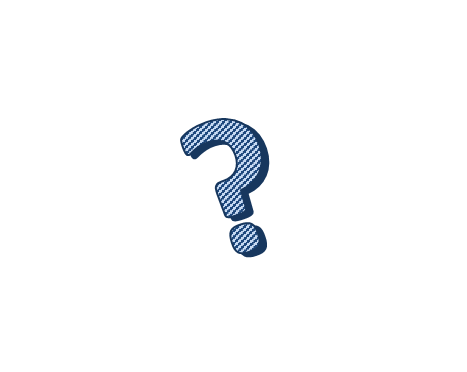 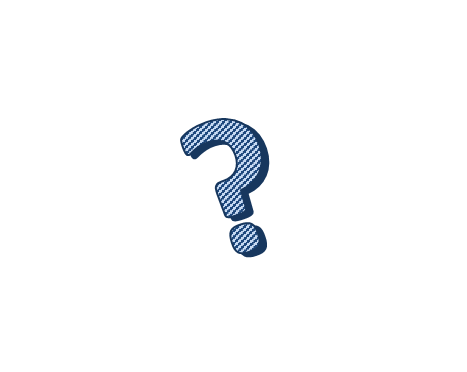 11